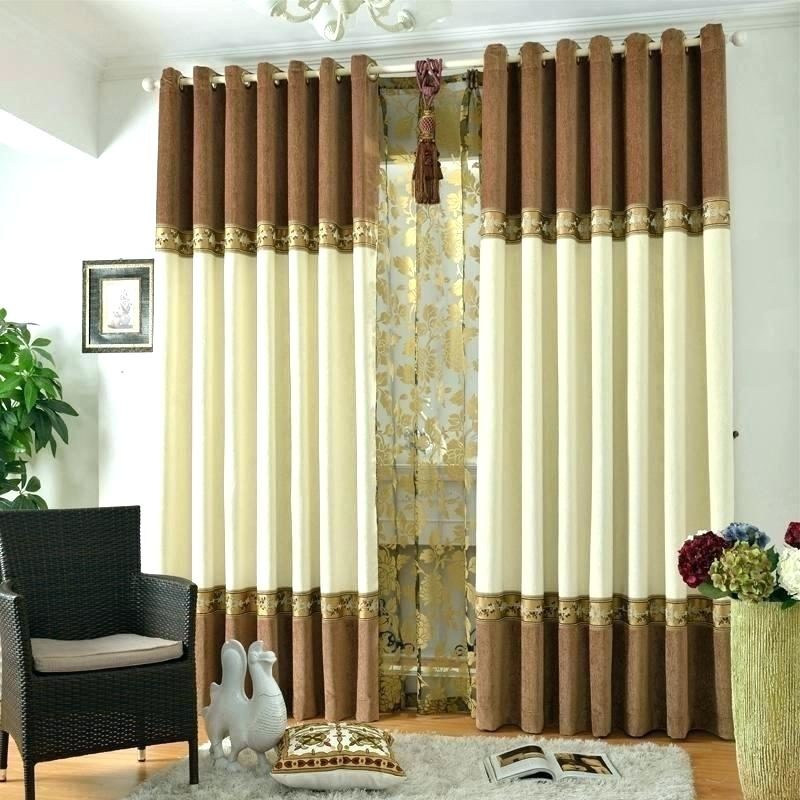 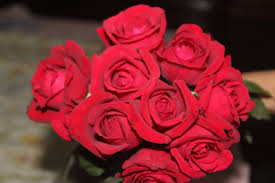 আসছালামু আলাইকুম
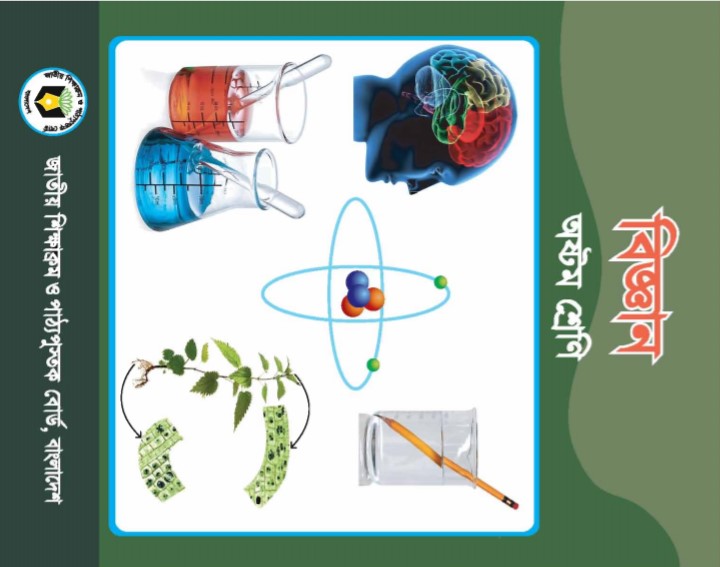 পরিচিতি
দেলওয়ার হোসেন
           সহ শিক্ষক
কয়রাহাটি লালারপাড় দাখিল মাদ্রাসা
হালুয়াঘাট,ময়মনসিংহ
অস্টম শ্রেনী
বিষয়- বিজ্ঞান 
তৃতীয় - অধ্যায় 
পাঠ-ব্যাপন
সময়- 40 মিনিট
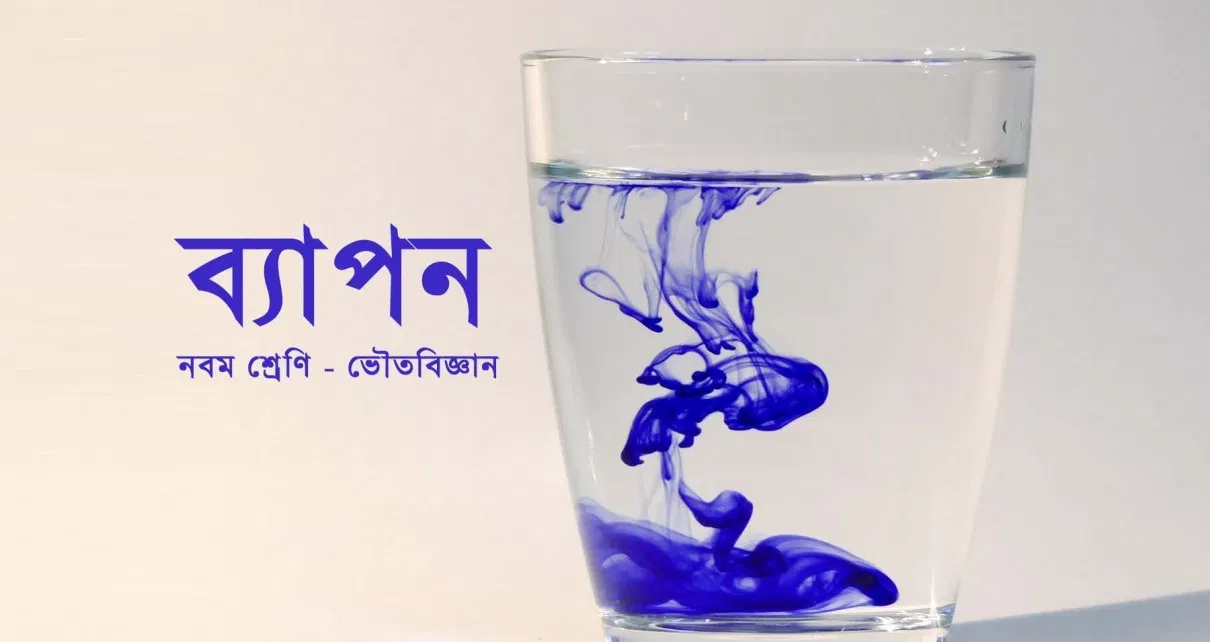 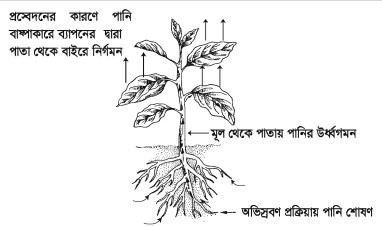 উপরের চিত্র গুলোতে কি দেখতে পাচ্ছ ?
ব্যাপন
শিখনফল 
ব্যাপন কি তা বলতে পারবে।
ব্যাপন প্রক্রিয়া ব্যাখ্যা করতে পারবে।
ব্যাপনের গুরুত্ব লিখতে পারবে।
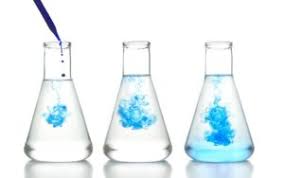 অধিক ঘনত্ত্বের স্থান থেকে কম ঘনত্ব স্থানে ছড়িয়ে যাওয়ার প্রক্রিয়াকে ব্যাপন বলে।
একটি ভিডিও ক্লিপ দেখি
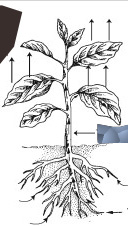 ব্যাপনের গুরুত্ত্ব লিখে আনবে ।
ধন্যবাদ